GAMSPy: 
A Pipeline Friendly General 
Algebraic Modeling Language
Adam Christensen
Muhammet Soyturk
Steven Dirkse
Michael Bussieck
‹#›
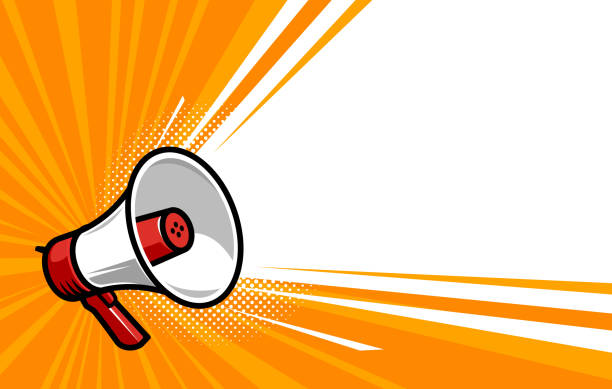 Use GAMSPy in your academic life?
Submit creative code to academic@gams.com
Win an iPad!
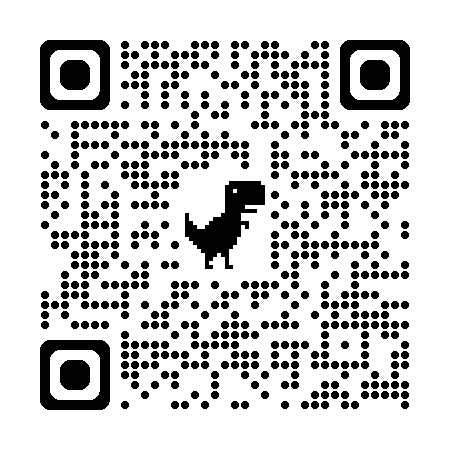 Deadline - April 1, 2025
Award - May 15, 2025
‹#›
Gimme GAMSPy!
Stable version released
Documentation: gamspy.readthedocs.io
Model library (100+ models): https://github.com/GAMS-dev/gamspy-examples
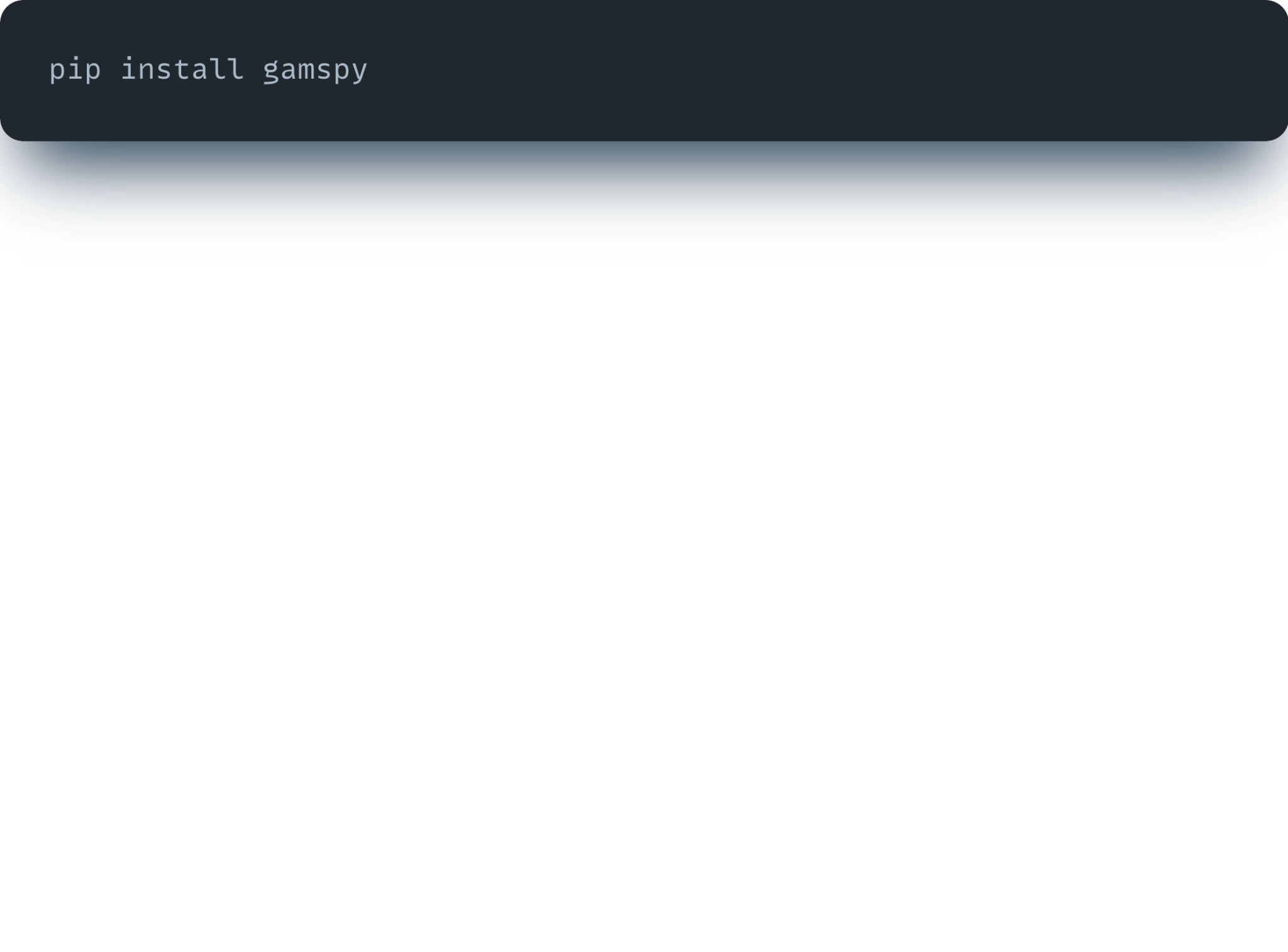 ‹#›
The GAMS Ecosystem
Modeling Platform
Platform Independent Algebraic Modeling Language
Commercial and Academic Solvers 
APIs for major programming languages
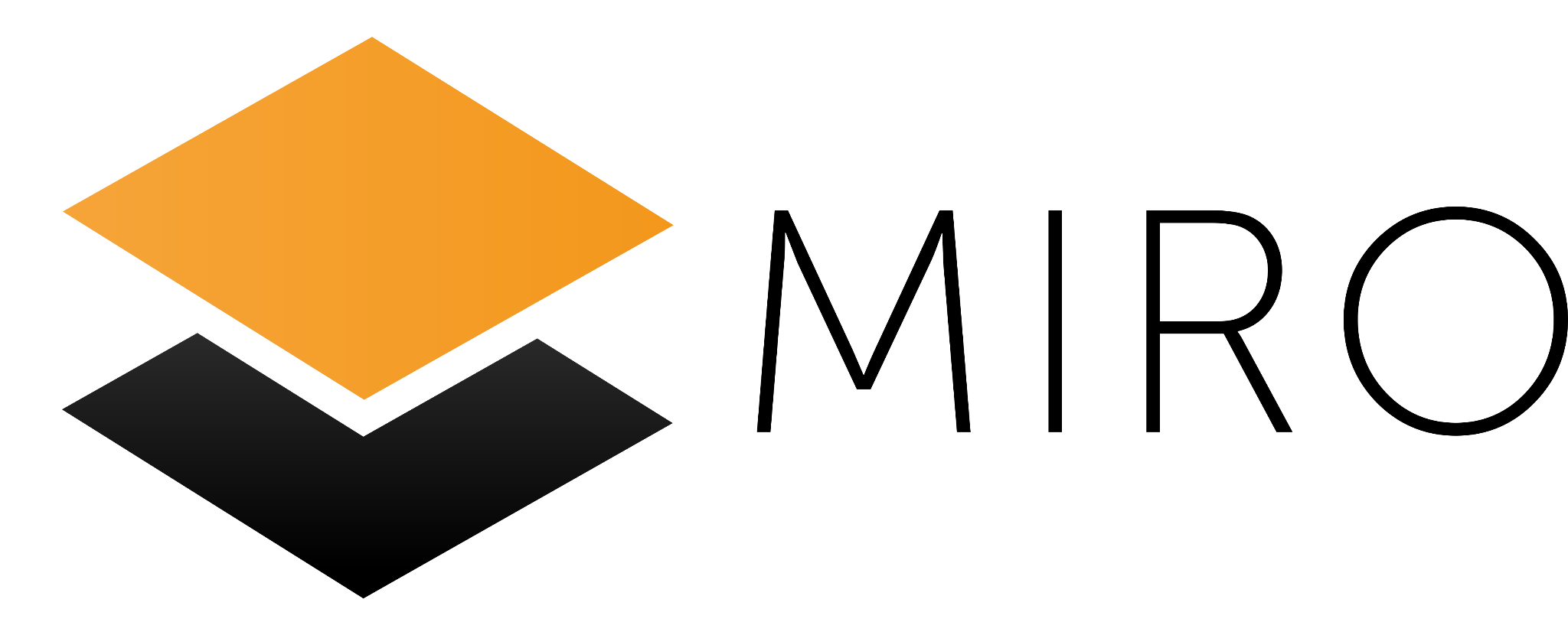 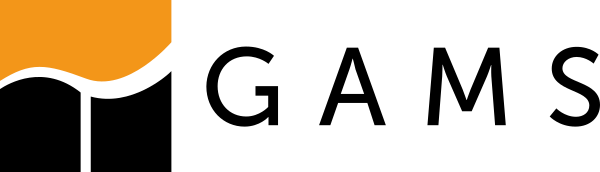 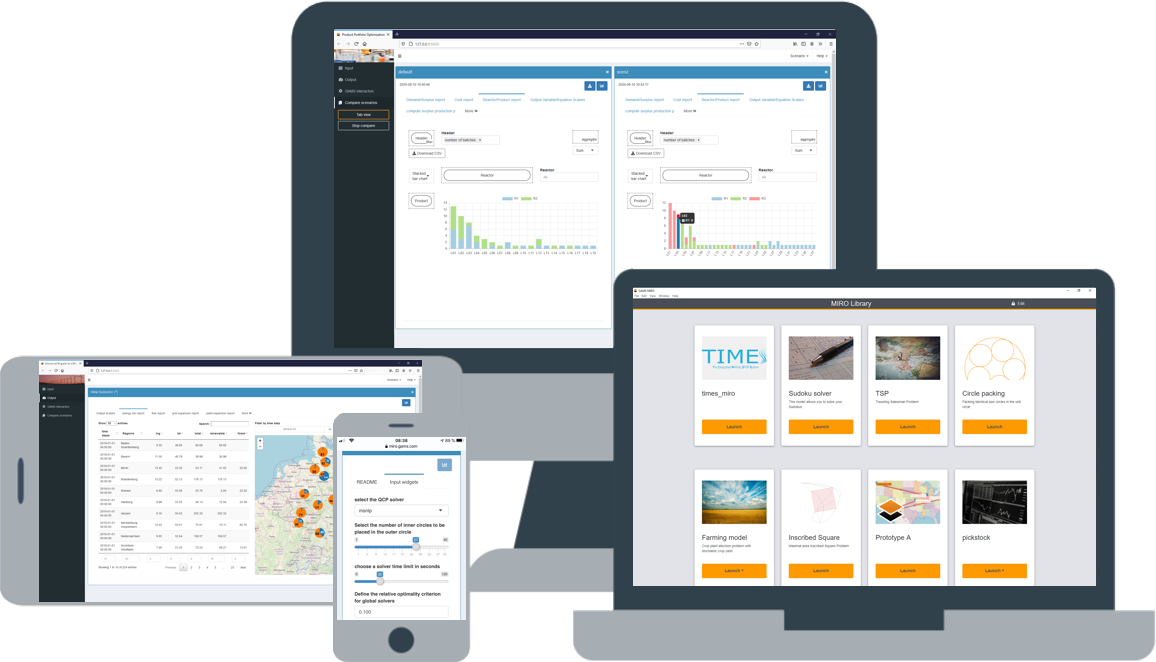 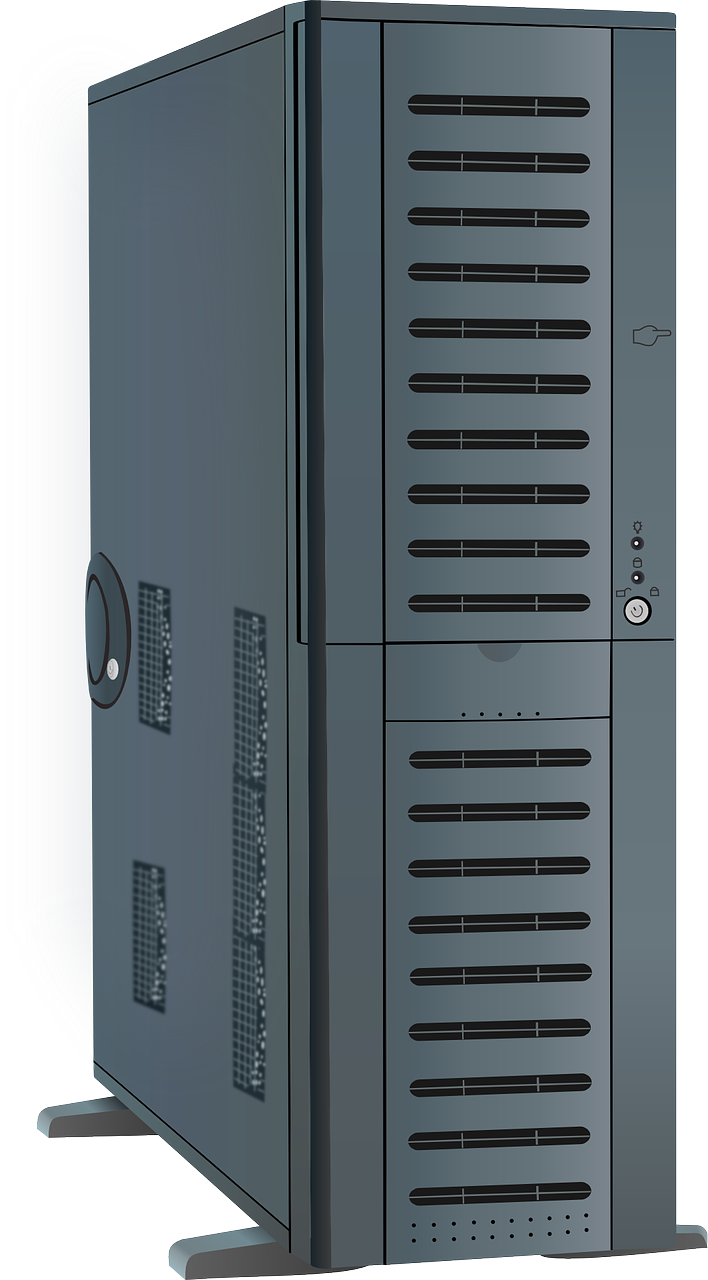 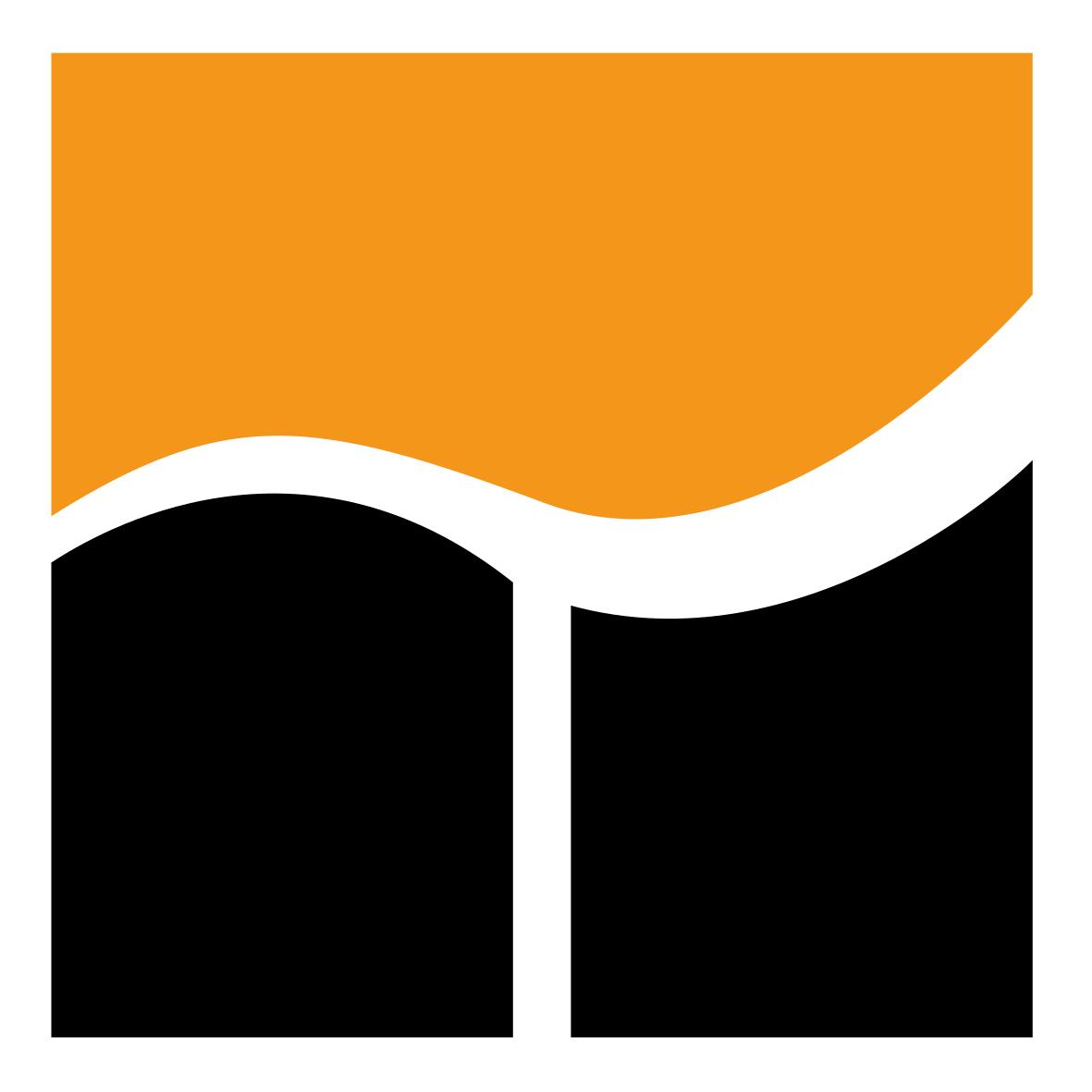 Graphical UI Generator
Turns models into web applications
Extendable with custom code
Local or Server Installation
3
2
1
GatewayREST API
Mathematical Modeling in Python
Uncompromised performance
Seamless pipeline management
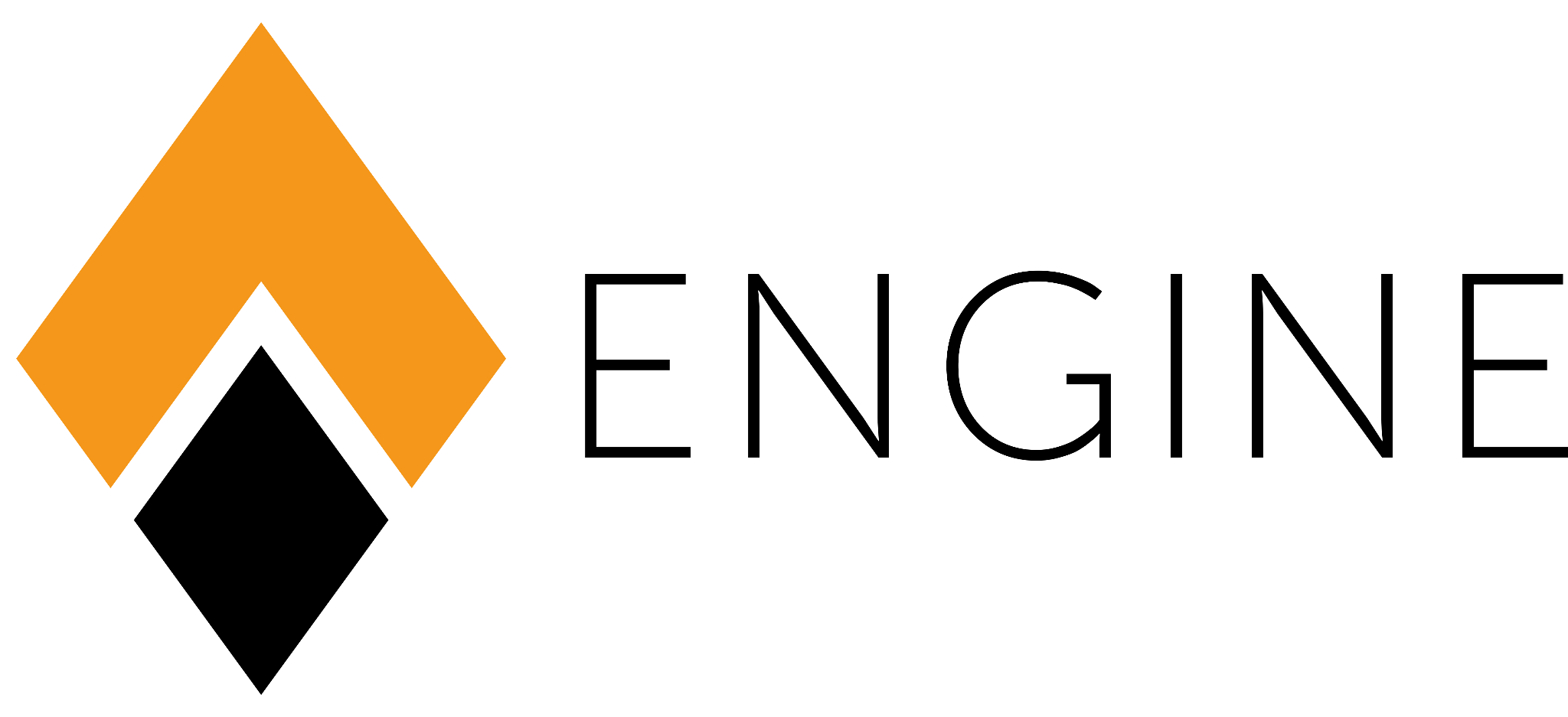 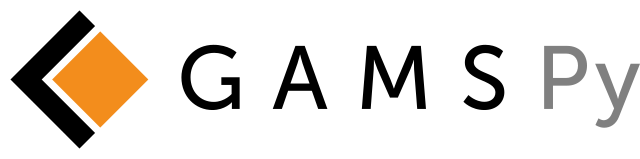 Deployment Solution
Solves GAMS models on centralized resources (on-prem or cloud)
REST API Management
GAMS  job scheduling & Load balancing
‹#›
The GAMS Ecosystem
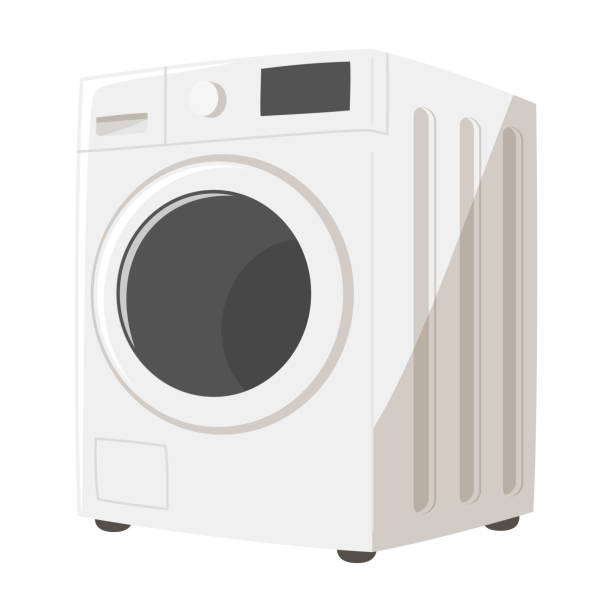 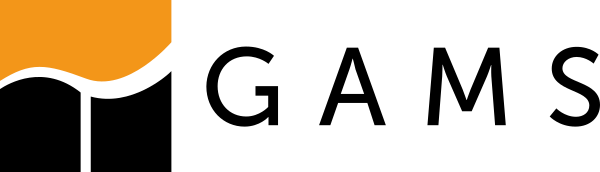 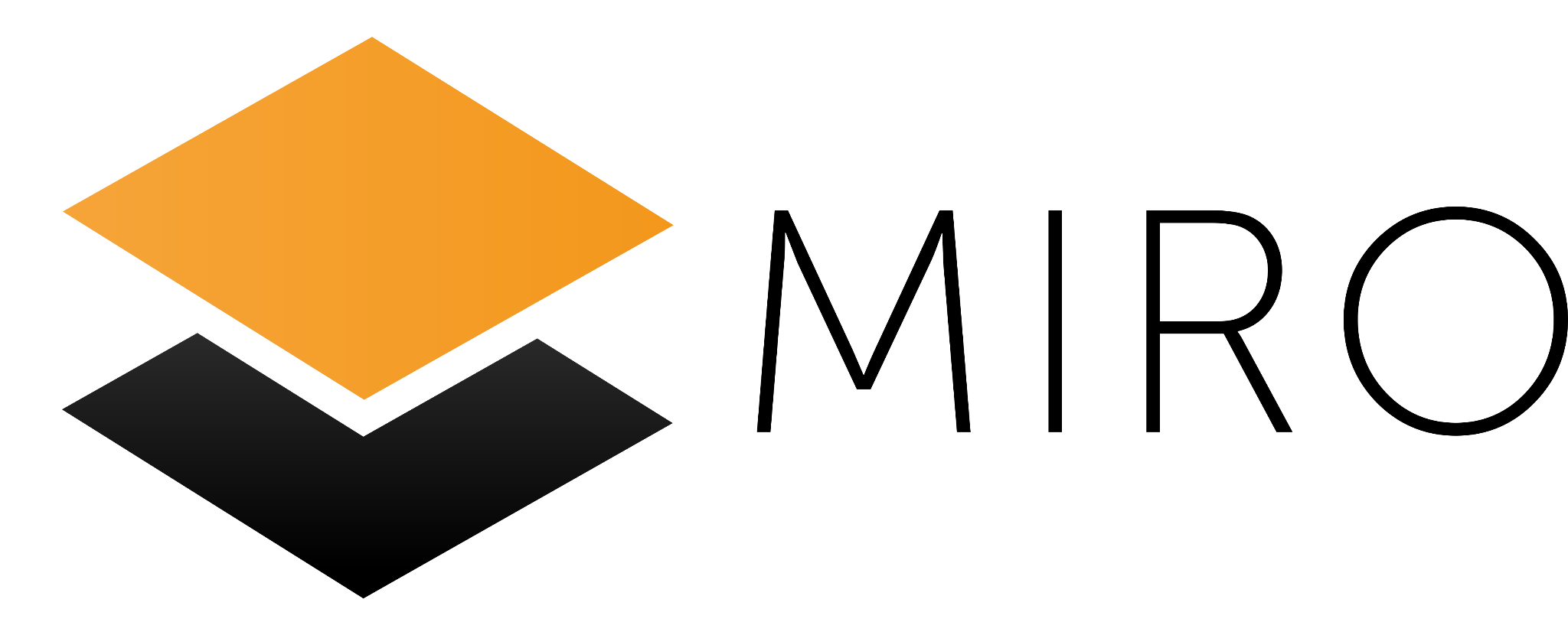 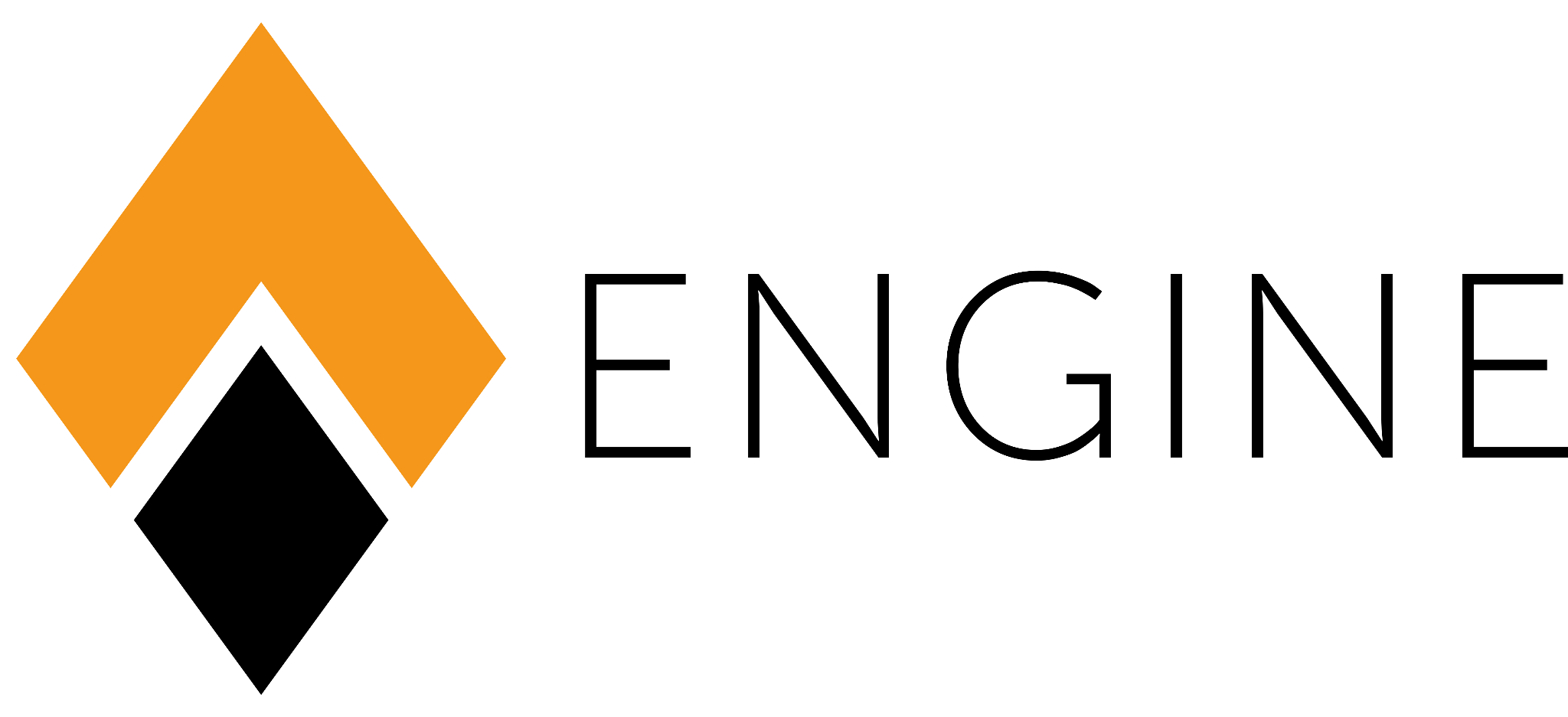 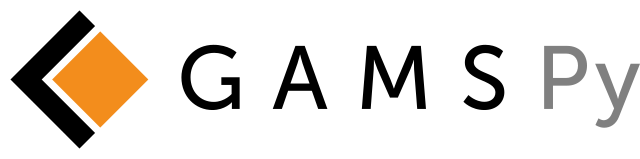 ‹#›
Solving Complex Problems
… not all about the model
Data cleaning
Data manipulation
Data visualization
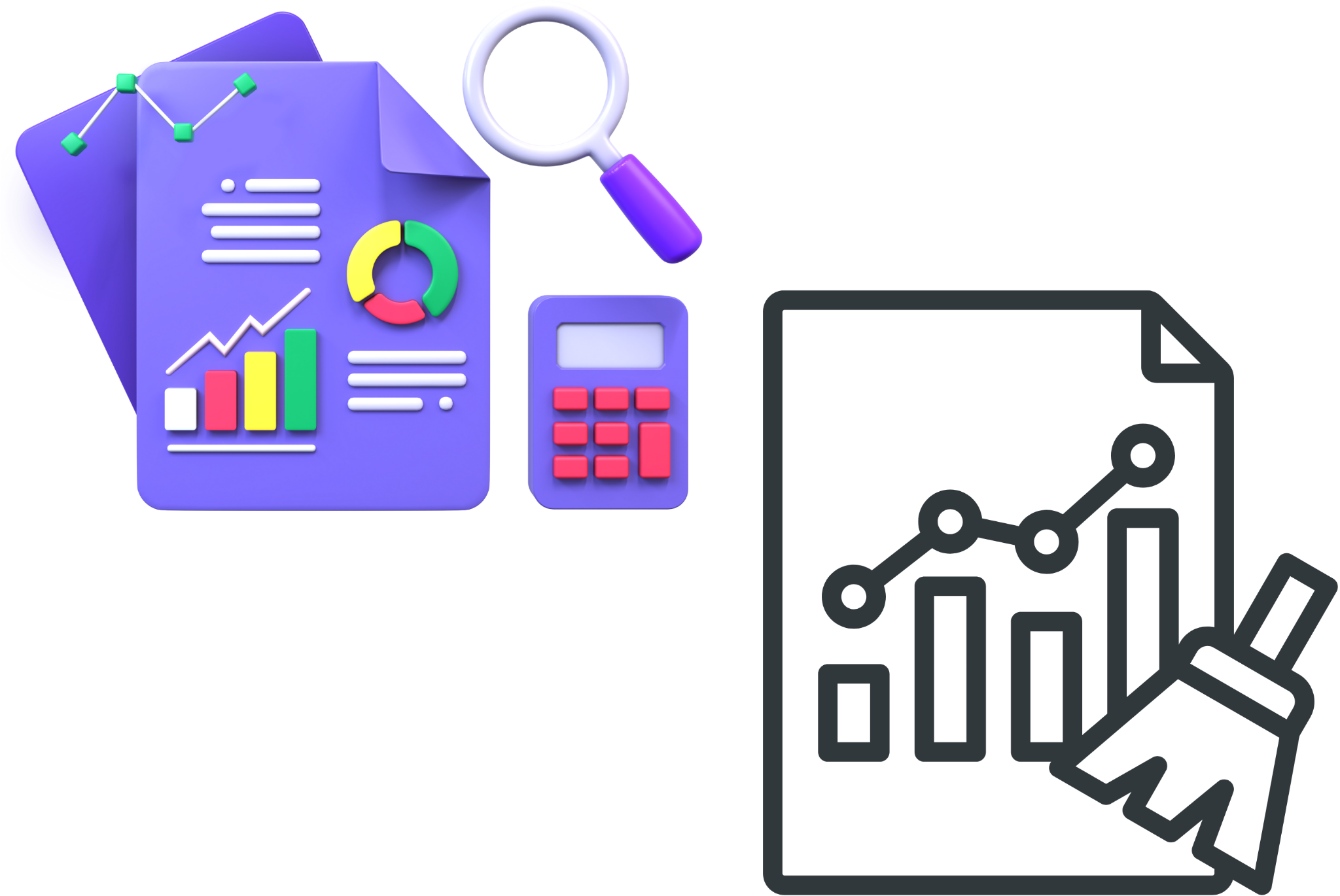 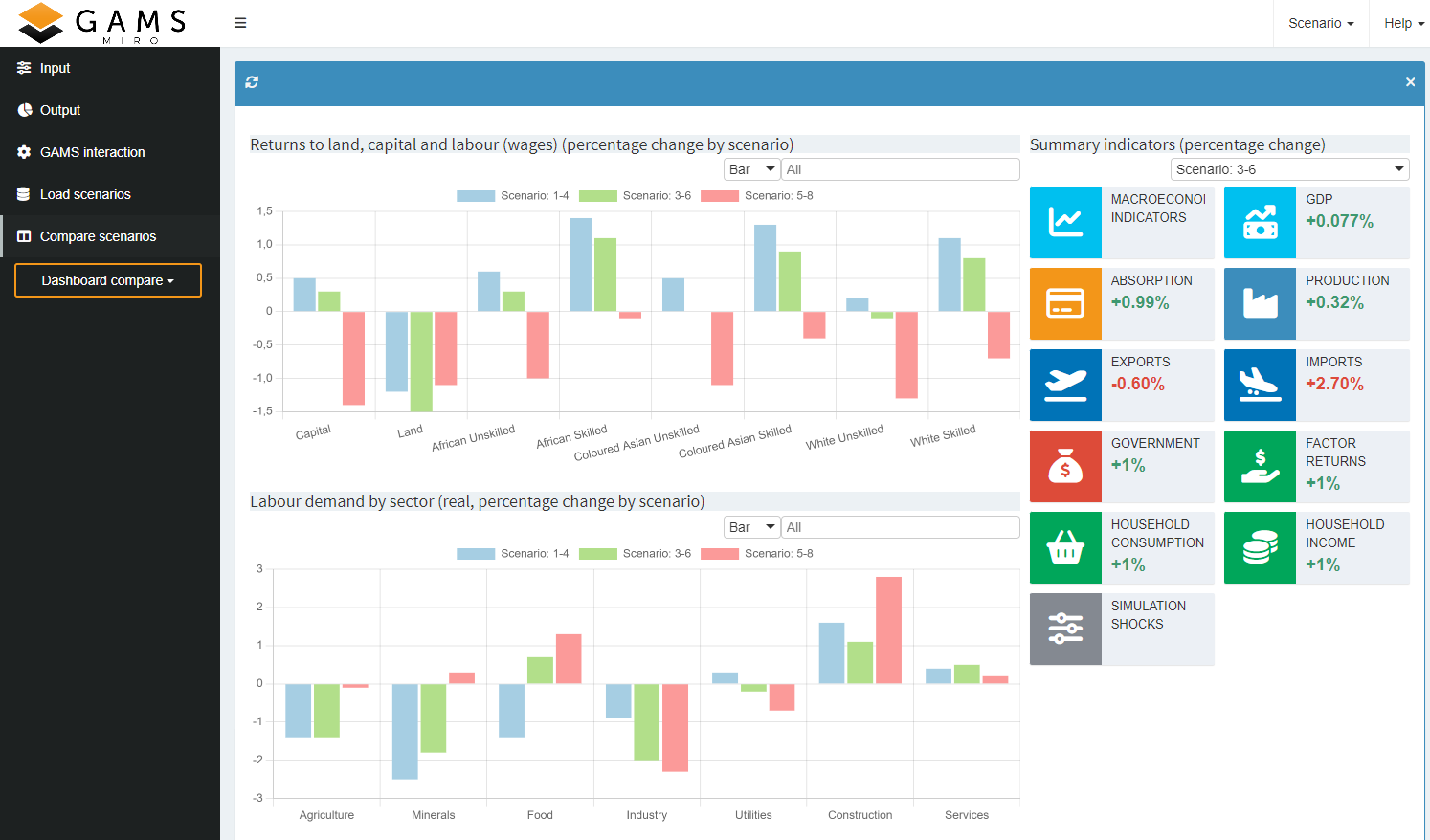 ‹#›
Optimization Pipeline
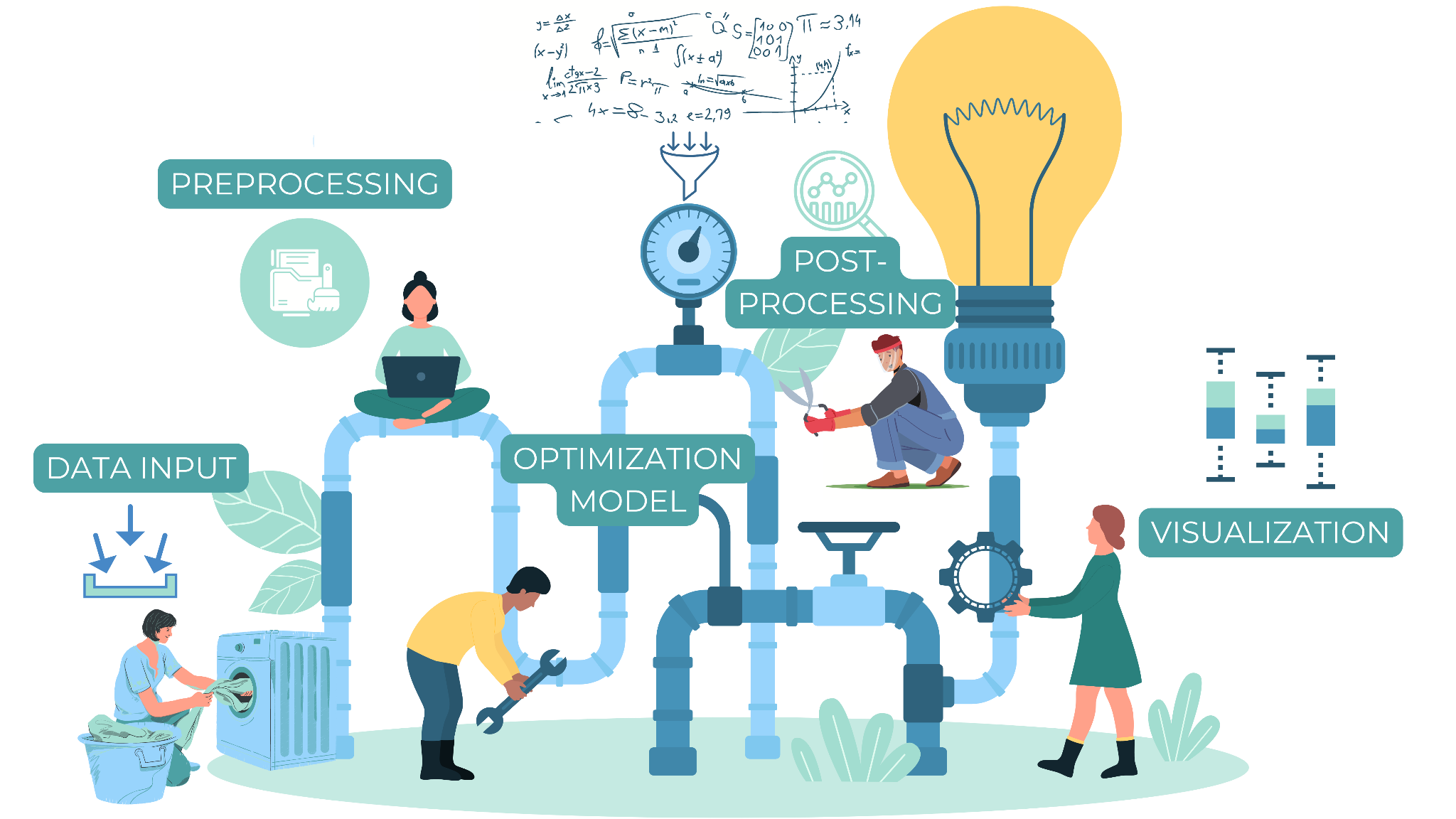 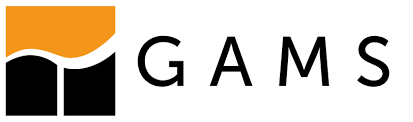 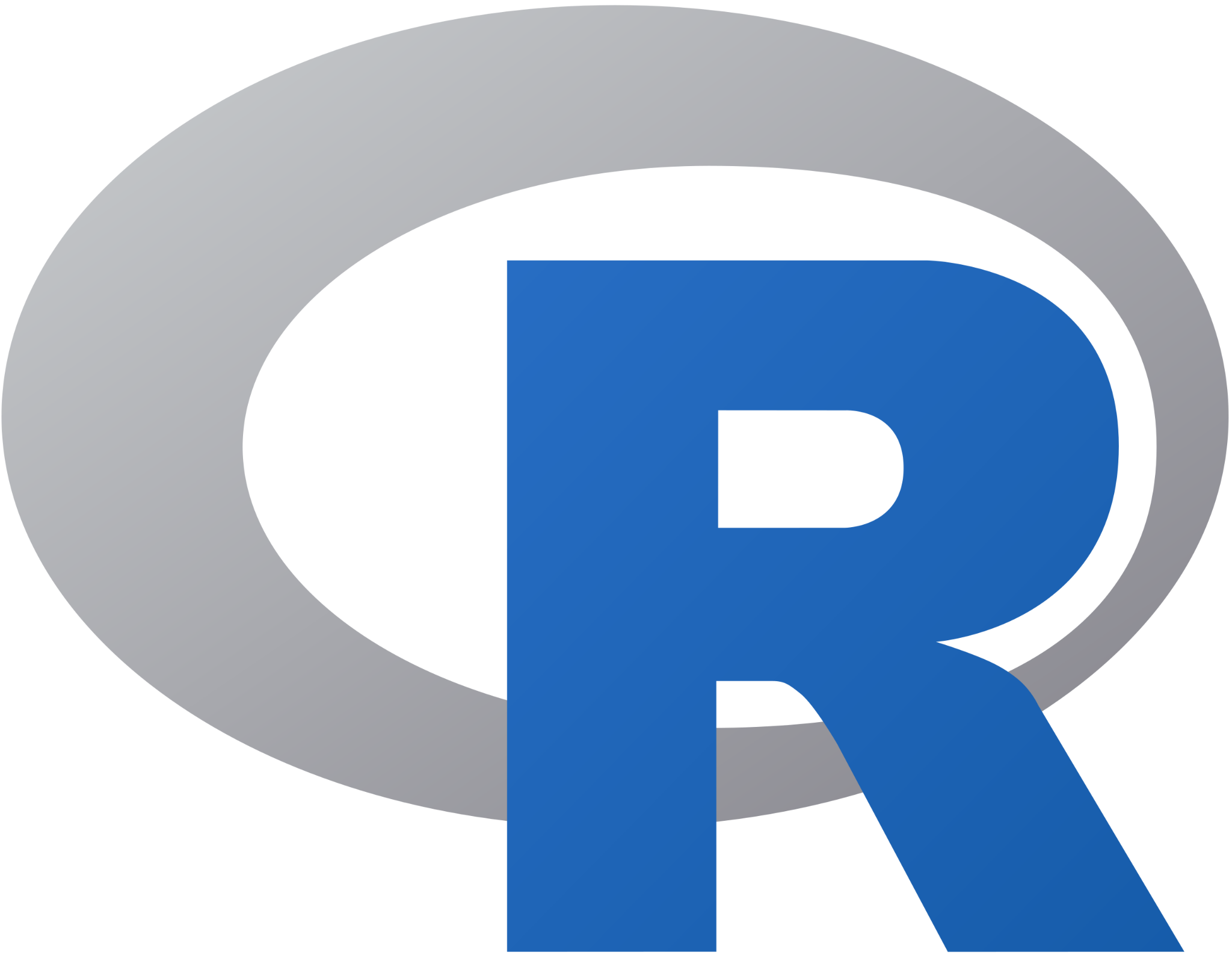 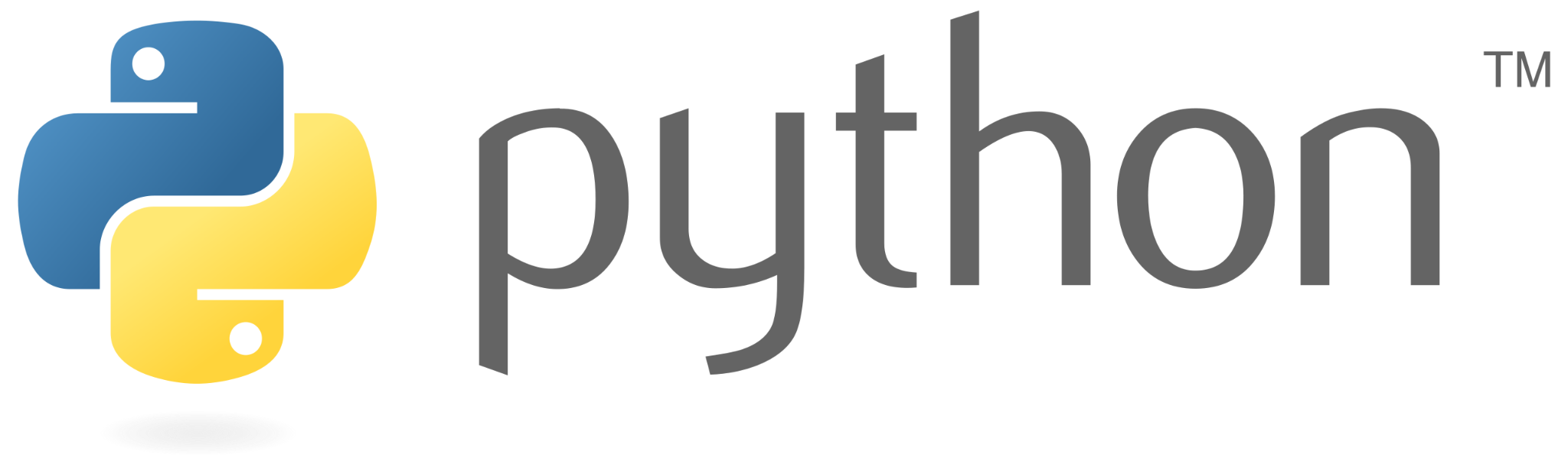 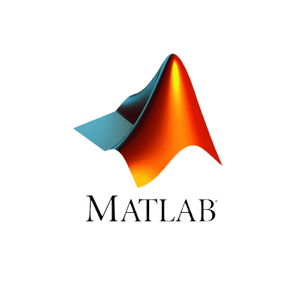 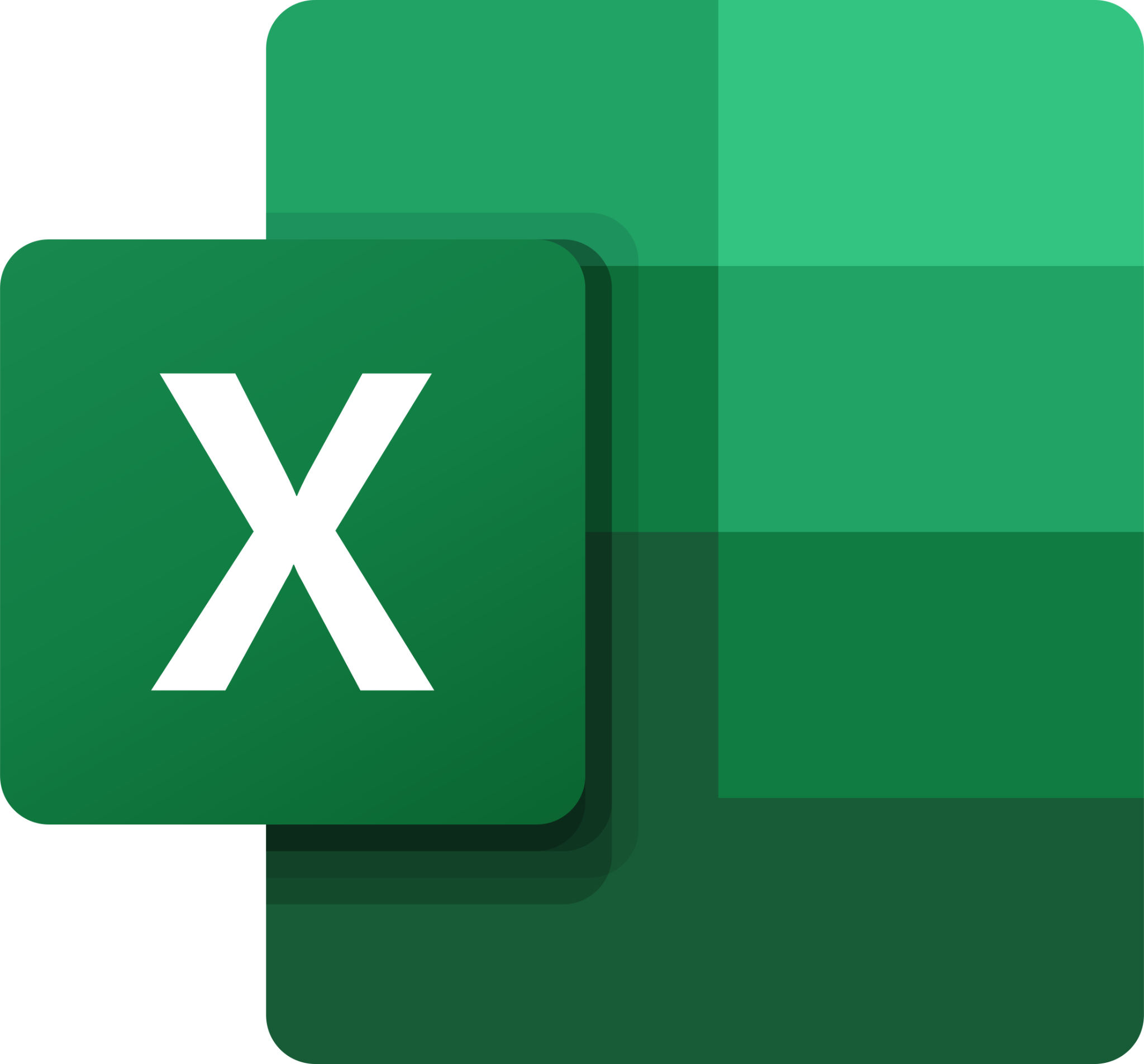 ‹#›
Python is…
… very popular
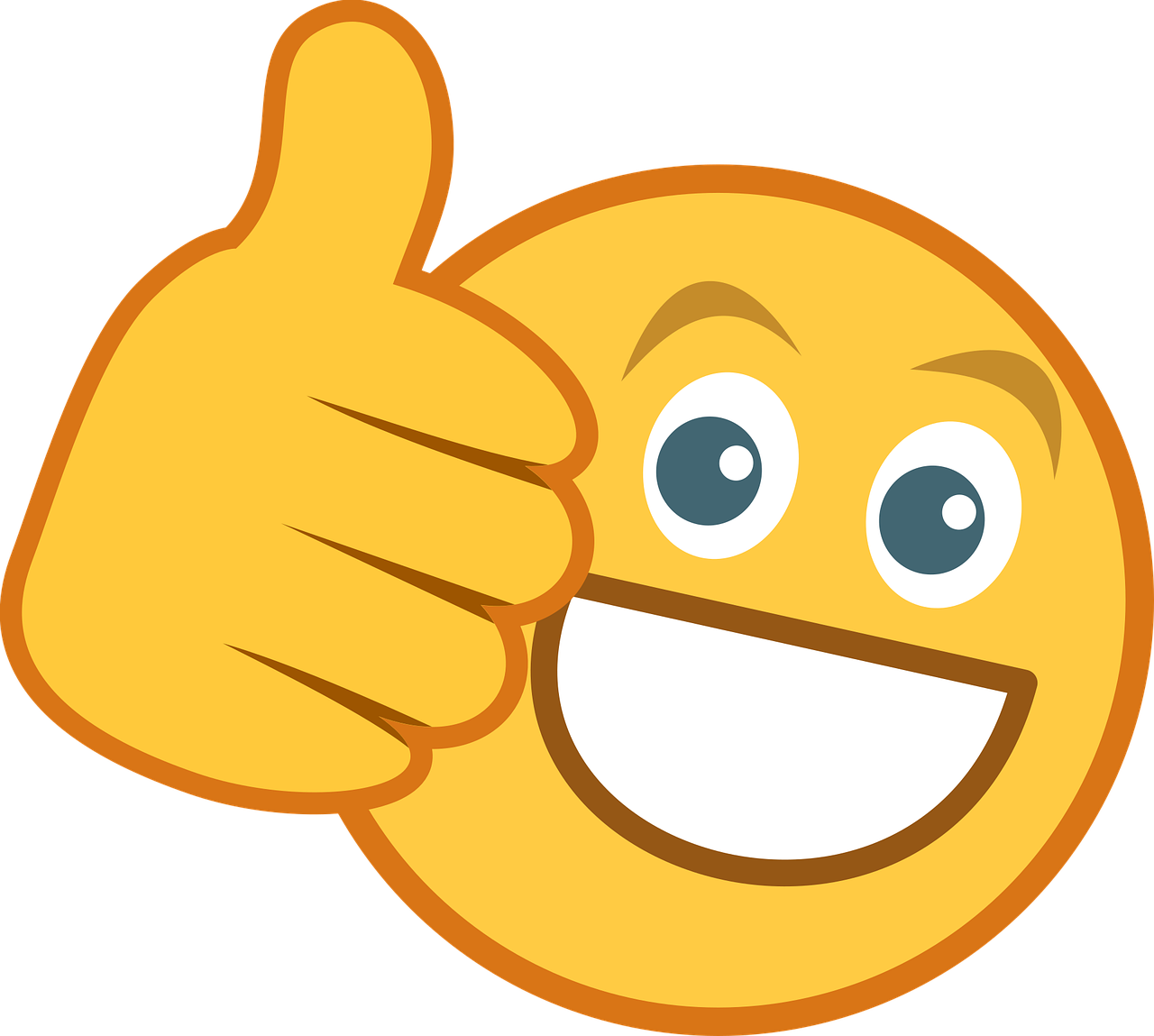 ‹#›
Python is…
… very popular

… a universal translator

… extendable & customizable

… performant (if careful)
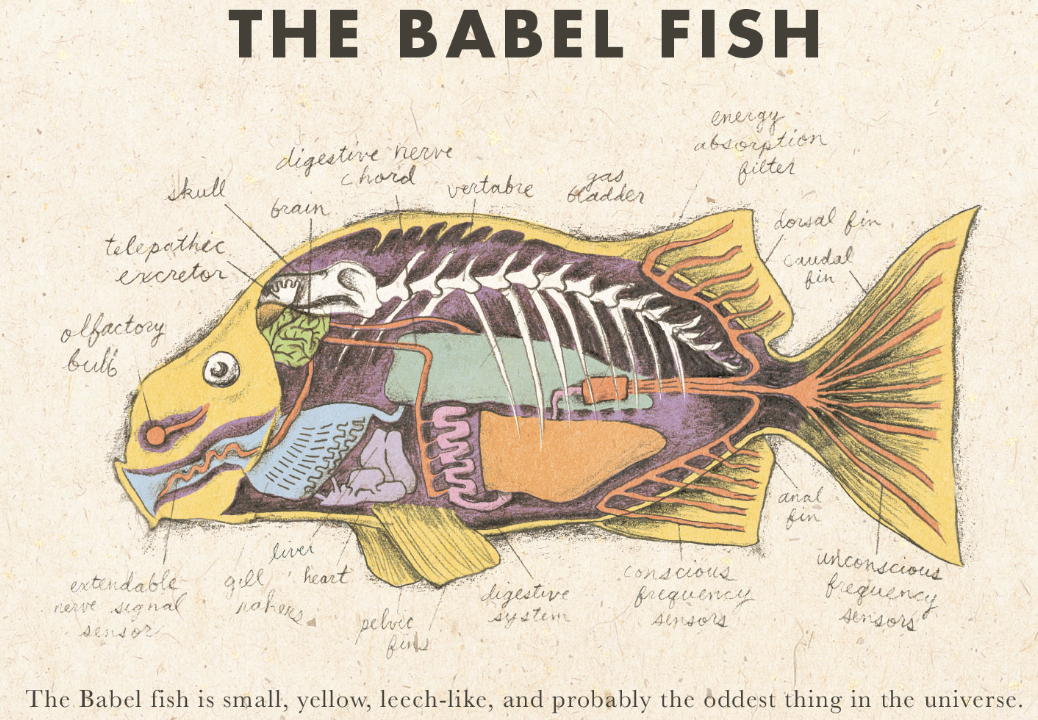 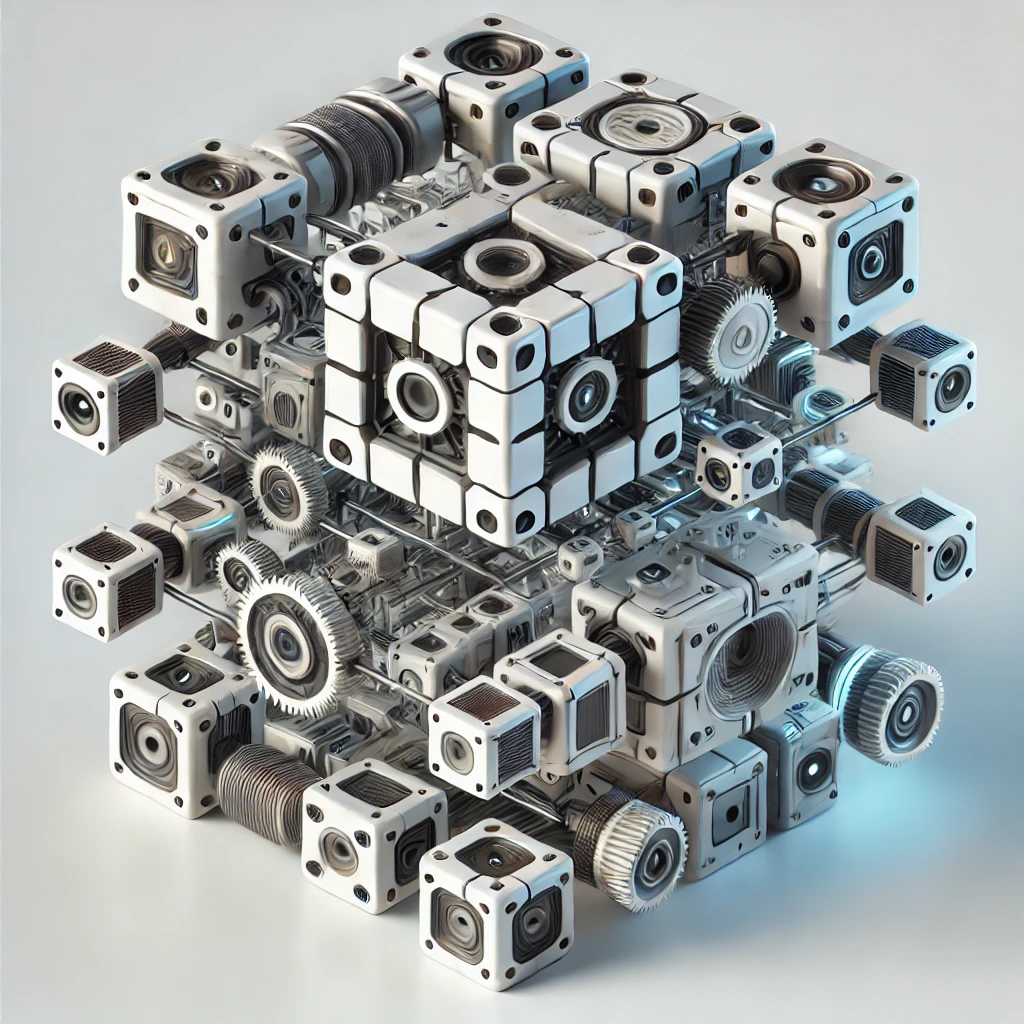 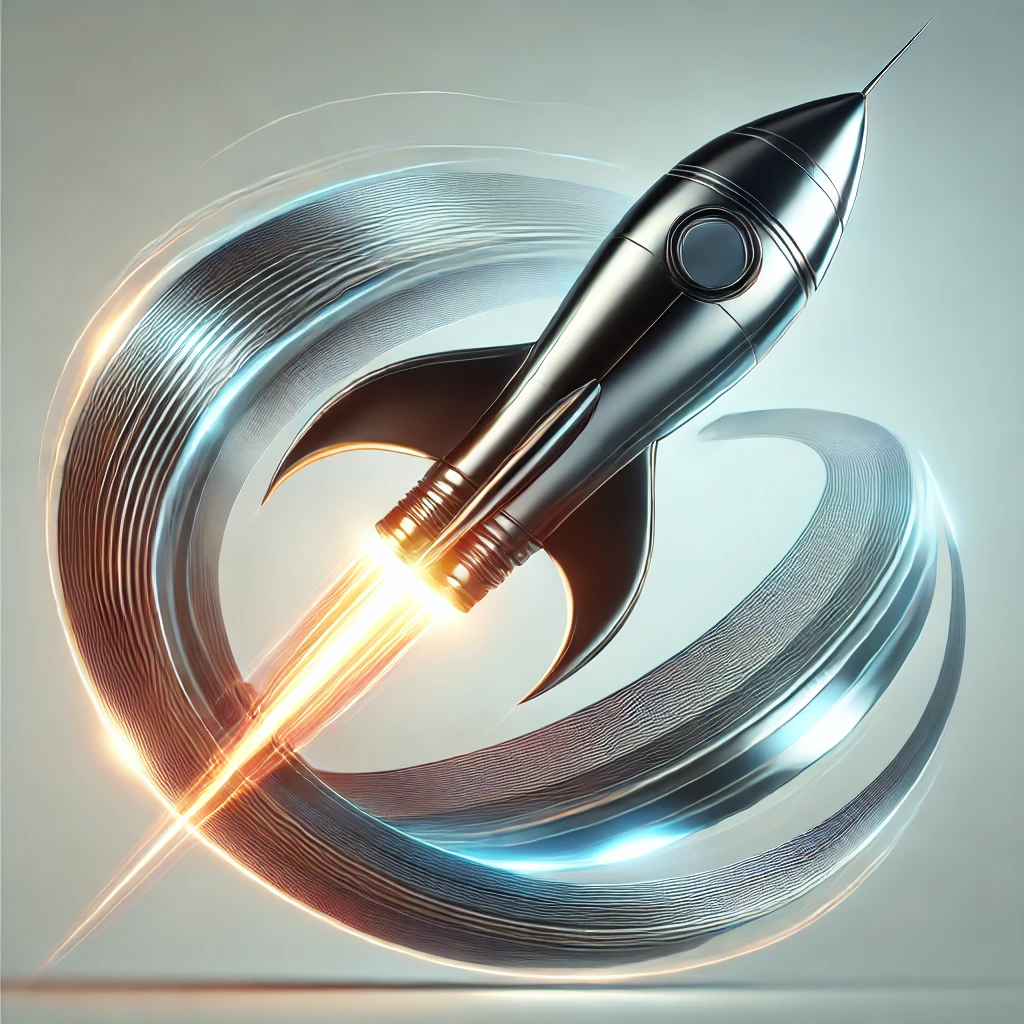 ‹#›
5 Core Principles…
Abstract/data-independent modeling
Records can belong to symbols, but do not define them
Conveniently handle sparse data
Algebraic syntax is paramount
Convenient and efficient data structures
Pandas/Numpy are the data backbone
Performant
Runs with a specialized engine (GAMS)
Interoperable
Harmony with other GAMS tools
‹#›
5 Core Principles…
Abstract/data-independent modeling
Records can belong to symbols, but do not define them
Conveniently handle sparse data
Algebraic syntax is paramount
Convenient and efficient data structures
Pandas/Numpy are the data backbone
Performant
Runs with a specialized engine (GAMS)
Interoperable
Harmony with other GAMS tools
‹#›
GAMSPy First Look
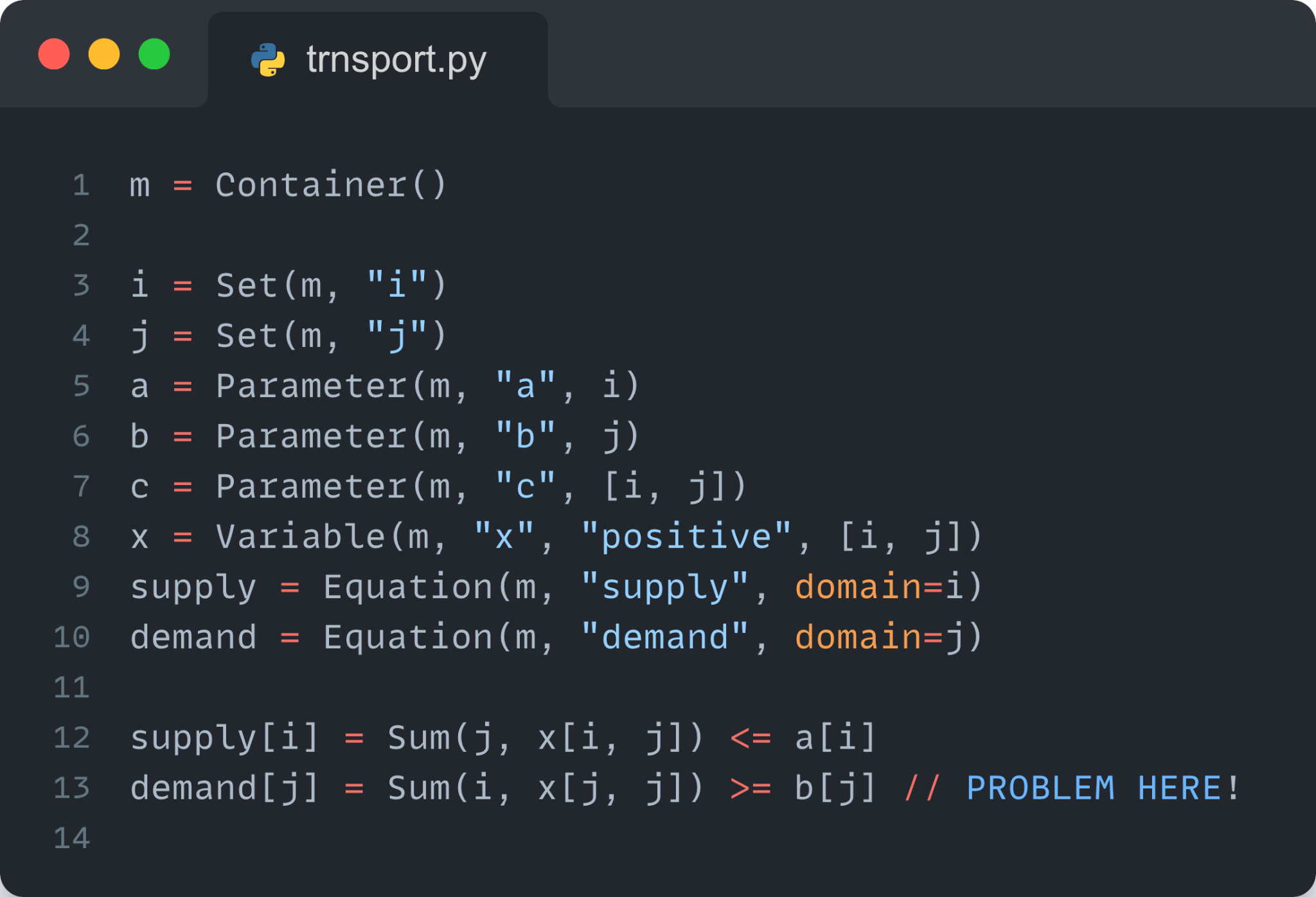 Abstract Model
Declared/defined over sets 
Like “writing on paper”
Compact
Logically consistent (no domain violations, uncontrolled sets)
Completely abstract (no data)
Leverages operator overloading
‹#›
GAMSPy First Look
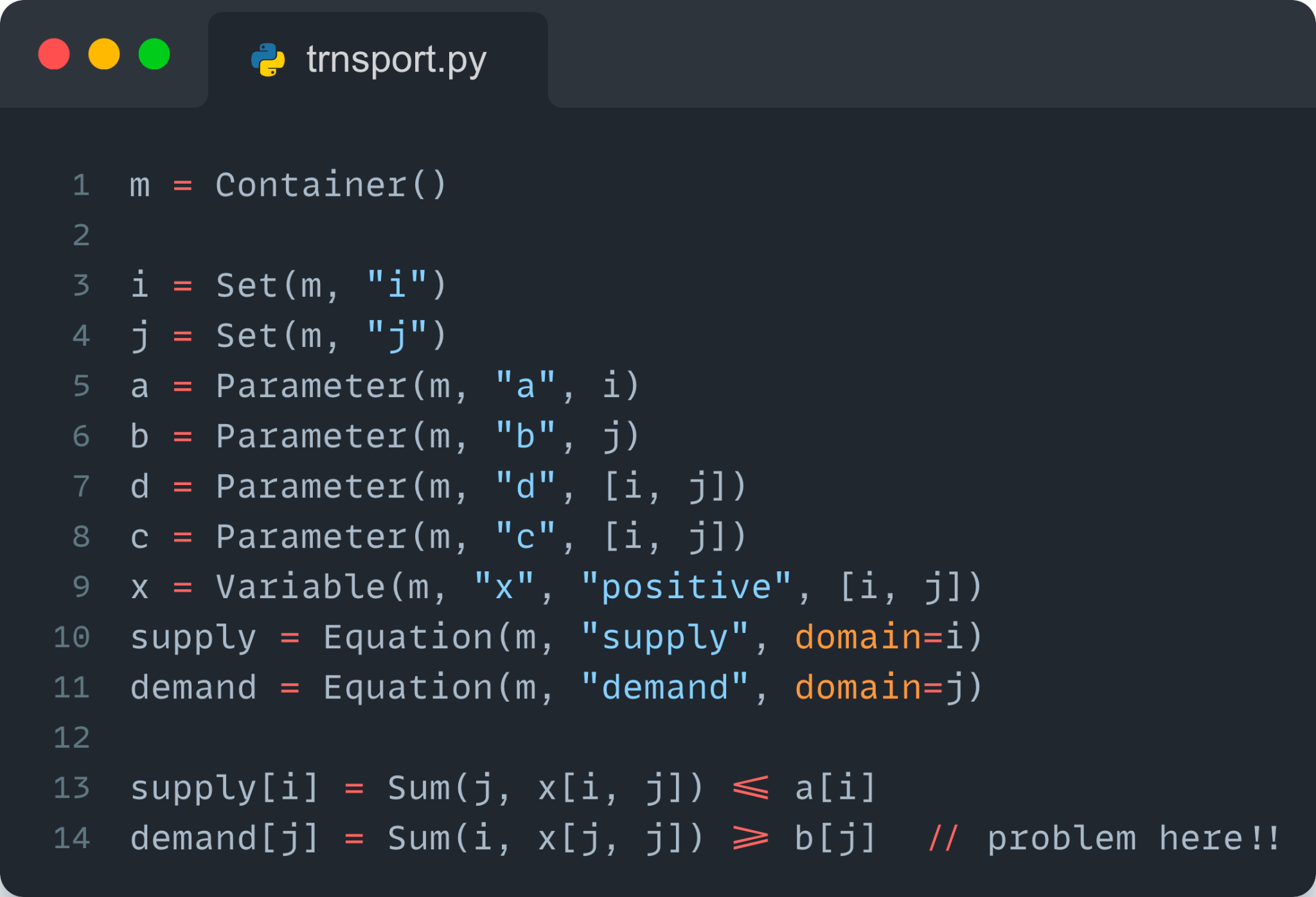 Generates Early Warnings
Domain violation exists
Cannot create equation block
Raises helpful error messages

GAMS Philosophy - tight syntax leads to better modeling
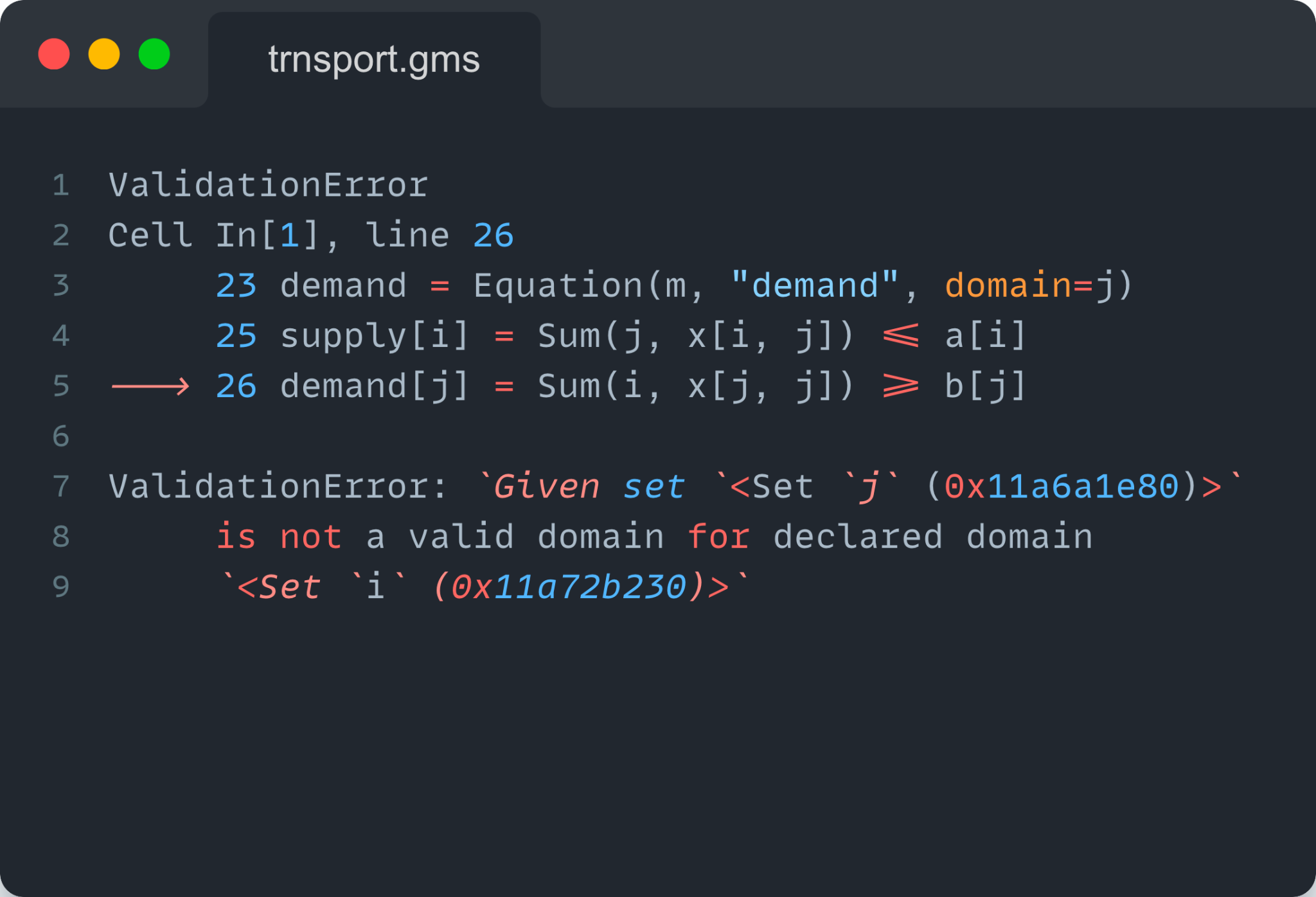 ‹#›
Conditional Indexing
Core of GAMS syntax
# Nested/Logical Chains
term $ (logical_condition1 $ (logical_condition2$(...)))
term $ (logical_condition1 and logical_condition2 and ...)

# Left hand side
rho(i) $ (sig(i) <> 0) = (1./sig(i)) - 1;

# Right hand side
a = 2 $ (b > 1.5);

# Within Equations
sb(i)..  sum(j $ ij(i,j), x(i,j))  =l=  s(i);

# Over Domain of Definition
gple(w,wp,te) $ ple(w,wp)..  yw(w,te) - yw(wp,te) =l= dpack;
Conditional Indexing
Core of GAMS syntax
# Nested/Logical Chains
term.where[logical_condition1.where[logical_condition2.where[...]]]
term.where[logical_condition1 & logical_condition2 & ...]

# Left hand side
rho[i].where[sig[i]] = (1/sig[i]) - 1

# Right hand side
a = Number(2).where[b > 1.5]

# Within Equations
sb[i] = gp.Sum(j.where[ij[i,j]], x[i,j]) <= s[i]

# Over Domain of Definition
gple[w,wp,te].where[ple[w,wp]] = yw[w,te] - yw[wp,te] <= dpack
Same principles apply in GAMSPy
Specialized Operators
Sum (not sum)
etc…
# GAMS assignment
b = Sum((i,j)$(sameAs(i,j)), 1)


# GAMSPy assignment
b = gp.Parameter(m, “b”)

b[...] = gp.Sum(gp.Domain(i,j).where[i.sameAs(j)], 1)
Specialized Math
Max (not max)
etc…
from gamspy import Container, Set, Parameter
from gamspy.math import Max

m = Container()
i = Set(m, name="i", records=["i1", "i2", "i3"])
a = Parameter(m, "a", domain=i, records=[("i1", 2), ("i2", 0.3), ("i3", 2.5)])
b = Parameter(m, "b", domain=i)

b[i] = Max(a[i], 1)
Model Object
Aware of Container but does not live in a Container
magic = gp.Model(
   m,
   equations=m.getEquations(),
   problem="MIP",
   sense="min",
   objective=z,
)

magic.solve(solver="cplex")
Model instance generated at .solve()


Frozen solves are easy with .freeze()/.unfreeze()
GAMSPy Process Flow
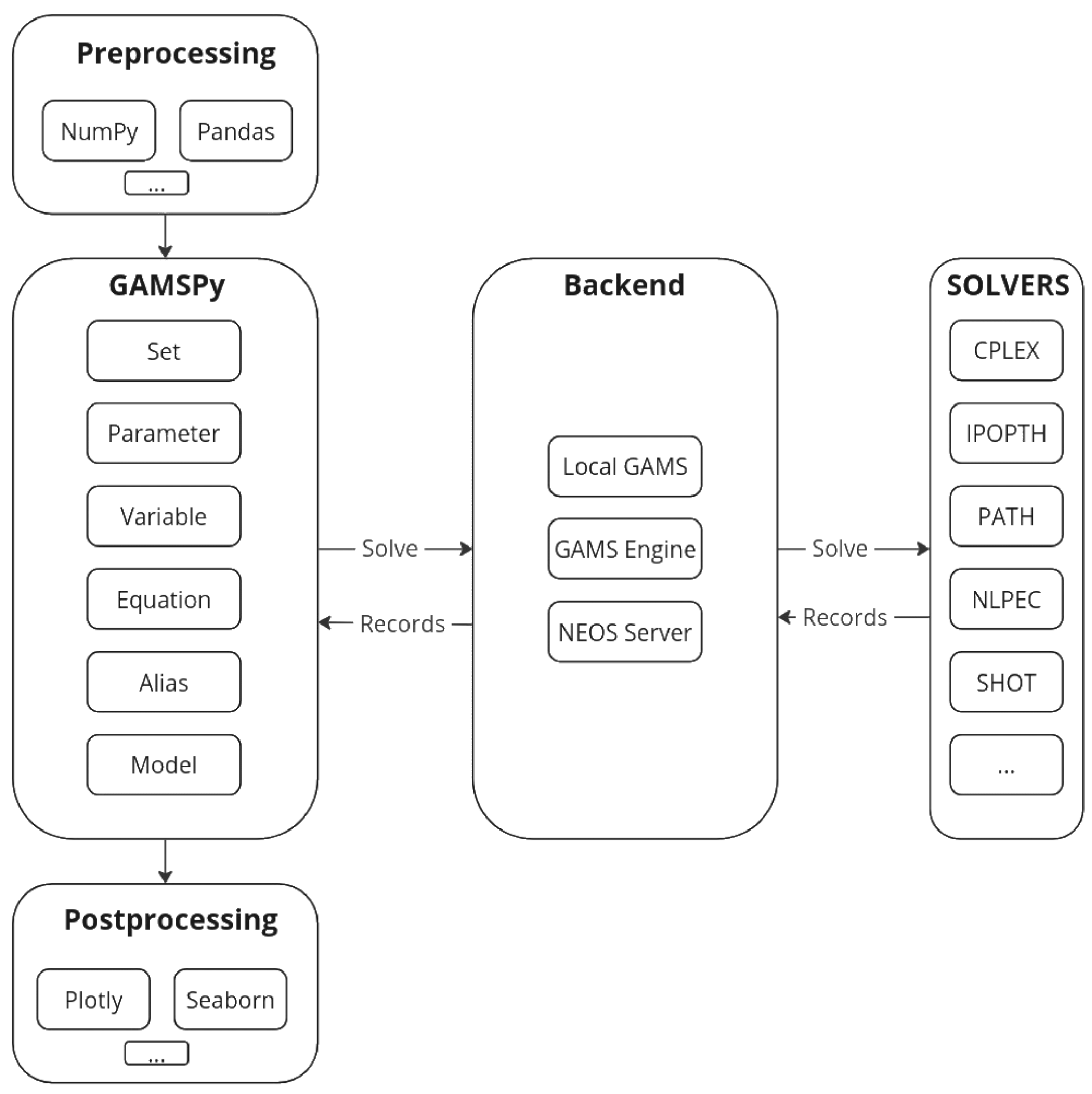 GAMS lives as a separate process behind the scenes
Multiple Containers will spawn multiple GAMS processes
Container changes  trigger synch w/ GAMS
Moves data in bulk
‹#›
Why GAMSPy? - Performance
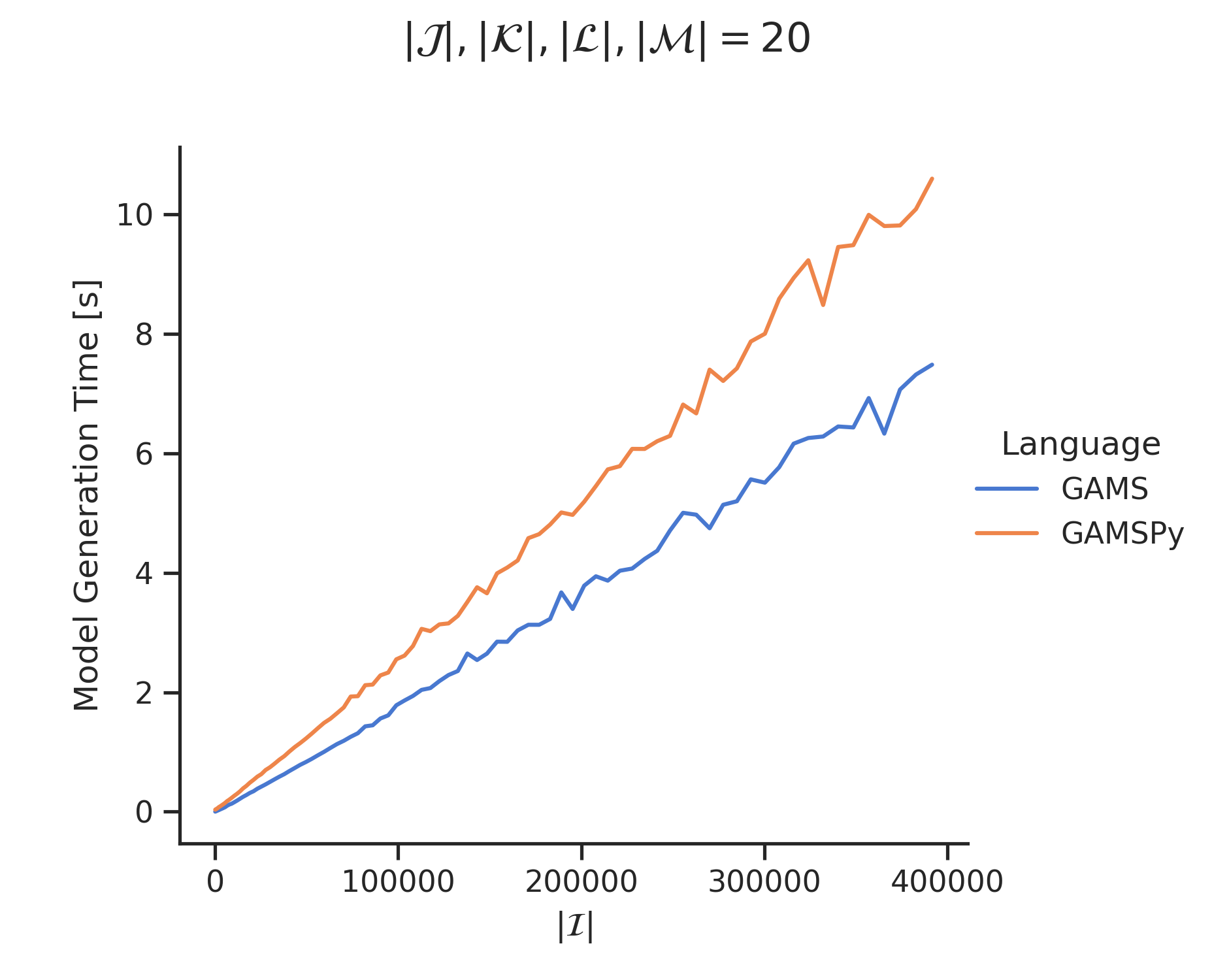 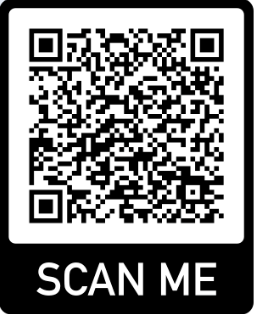 blog post for more details
‹#›
Summary
Generates mathematical models (not instances) – pure representation of mathematical symbols, devoid of specific data
GAMSPy leverages a GAMS backend to execute assignment operations, generate and solve models
Access a broad set of state-of-the-art optimization solvers
Unique and streamlined way to completely tasks like pre/post-processing and visualization – all in a single environment
GAMSPy works seamlessly with GAMS MIRO, GAMS Engine, and NEOS (local machines vs. cloud/AWS machines)
GAMSPy is fully installable with one line – pip install gamspy
‹#›
Indexed Operations
Sum (not sum)
More complex objects (Domain)

# GAMS assignment
b = Sum((i,j)$(sameAs(i,j)), 1)


# GAMSPy assignment
b = gp.Parameter(m, “b”)
b[...] = gp.Sum(gp.Domain(i,j).where[i.sameAs(j)], 1)
[...] - saves the python object
Indexed Operations
Sum (not sum)
More complex objects (Domain)

# GAMS assignment
b = Sum((i,j)$(sameAs(i,j)), 1)


# GAMSPy assignment
b = gp.Parameter(m, “b”)
b[...] = gp.Sum(gp.Domain(i,j).where[i.sameAs(j)], 1)
[...] - saves the python object


gp.Sum - special GAMS Sum that is aware of GAMSPy symbols
Indexed Operations
Sum (not sum)
More complex objects (Domain)

# GAMS assignment
b = Sum((i,j)$(sameAs(i,j)), 1)


# GAMSPy assignment
b = gp.Parameter(m, “b”)
b[...] = gp.Sum(gp.Domain(i,j).where[i.sameAs(j)], 1)
[...] - saves the python object


gp.Sum - special GAMS Sum that is aware of GAMSPy symbols


gp.Domain - exposes .where method (and others)
Indexing & Slicing
Easy to initialize symbols
m = gp.Container()
i = gp.Set(m, "i", records=list("abc"))
j = gp.Set(m, "j", records=list("def"))
d = gp.Parameter(m, name="d", domain=[i, j])
c = gp.Parameter(m, name="c", domain=[i, j])
d[...] = 1

c[i, j] = 90 * d[i, j] / 1000
print(d.records)
   i  j  value
0  a  d    1.0
1  a  e    1.0
2  a  f    1.0
…

print(c.records)
   i  j  value
0  a  d   0.09
1  a  e   0.09
2  a  f   0.09
…
Indexing & Slicing w/ Conditionals
Easy to initialize symbols
m = gp.Container()
i = gp.Set(m, "i", records=list("abc"))
j = gp.Set(m, "j", records=list("def"))
d = gp.Parameter(m, name="d", domain=[i, j])
c = gp.Parameter(m, name="c", domain=[i, j])
d[...] = 1

c[i["b"], j] = 90 * d[i, j] / 1000
# or
c[i, j].where[i.sameAs("b")] = 90 * d[i, j] / 1000
print(d.records)
   i  j  value
0  a  d    1.0
1  a  e    1.0
2  a  f    1.0
…

print(c.records)
   i  j  value
0  b  d   0.09
1  b  e   0.09
2  b  f   0.09
Setting GAMS Solve Options
Options → passed in .solve()
from gamspy import Container, Variable, Equation, Model, Sense, Problem, Options

m = Container()
# < Model Algebra and Data >
# < Define Model w/ equations >
model = Model(
   m,
   equations=m.getEquations(),
   problem=Problem.LP,
   sense=Sense.Max,
   objective=z,
)
model.solve(options=Options(iteration_limit=2))
Setting Solver Options
Dict structure (specific to solvers)
from gamspy import Container, Variable, Equation, Model, Sense, Problem, Options

m = Container()
# < Model Algebra and Data >
# < Define Model w/ equations >
model = Model(
   m,
   equations=m.getEquations(),
   problem=Problem.LP,
   sense=Sense.Max,
   objective=z,
)
model.solve(options=Options(iteration_limit=2), solver_options={"rtmaxv": "1.e12"})
Functions as Macros
# GAMS
$macro reciprocal(y) 1/y
scalar z, x1 /2/, x2 /3/;
z = reciprocal(x1) + reciprocal(x2);
display z;

# GAMSPy
def reciprocal(y):
    return 1 / y

m = gp.Container()
z = gp.Parameter(m, "z")
x1 = gp.Parameter(m, "x1", records=2)
x2 = gp.Parameter(m, "x2", records=3)
z[:] = reciprocal(x1) + reciprocal(x2)
print(z.records)
GAMSPy – Under the Hood
GAMS lives as a separate process behind the scenes
Multiple Containers will spawn multiple GAMS processes
Every time the Container changes the changes are synch’d with GAMS
GAMSPy is tuned to move data in bulk, merge operations are expensive
There can be performance implications
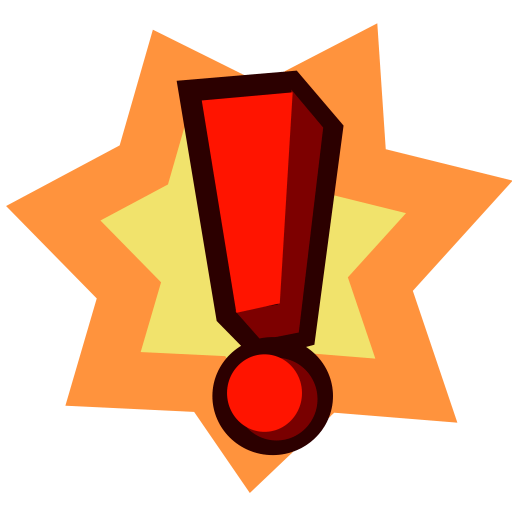 ‹#›
Selective Synchronization
import gamspy as gp
m = gp.Container()
i = gp.Set(m, "i", records=range(1000))
f = gp.Parameter(m, domain=i)
f["0"] = 0
f["1"] = 1

f.synchronize = False
for n in range(2, 1000):
   f[str(n)] = f[str(n - 2)] + f[str(n - 1)]
f.synchronize = True
‹#›
Selective Loading on Solve
import gamspy as gp

m = gp.Container()

# model here

model.solve(load_symbols=[x])
‹#›
Debugging
Can access all GAMS-like files (gms, lst, log, etc…)
Specify working_directory
from gamspy import Container
m = Container(working_directory=".")

# < Model >

model.solve()
Custom Object Creation = Convenience
Symbols hold references to other symbols
What if a Symbol changes? → GT can overwrite!
m = gt.Container()
i = gt.Set(m, "i", records=list("abc"))
j = gt.Set(m, "j", i, records=list("ab"))

# j hold a reference to i
print(id(i) == id(j.domain[0]))
True

# call constructor -> j still has valid link to i
i = gt.Set(m, "i", records=list("abcdef"))
print(id(i) == id(j.domain[0]))
True
Why is this helpful?
Jupyter environments
constantly running cells out of “order”
Maintains links for consistent Container
Helps flatten the learning curve